Digital systems
Hardware components – you can see and touch these
Software  - programs on the computer
Look at the pictures. Think. Is this software or hardware?
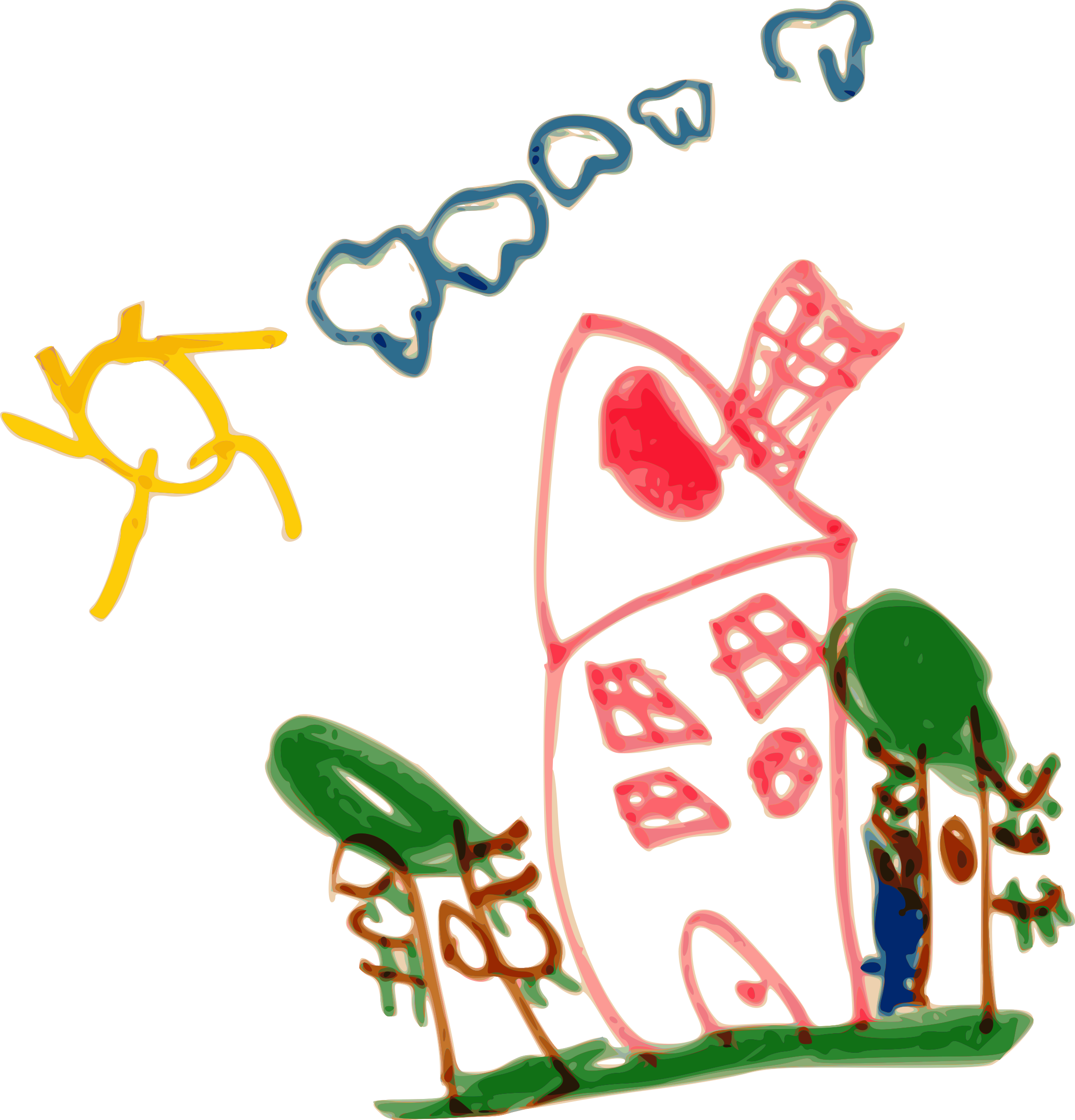 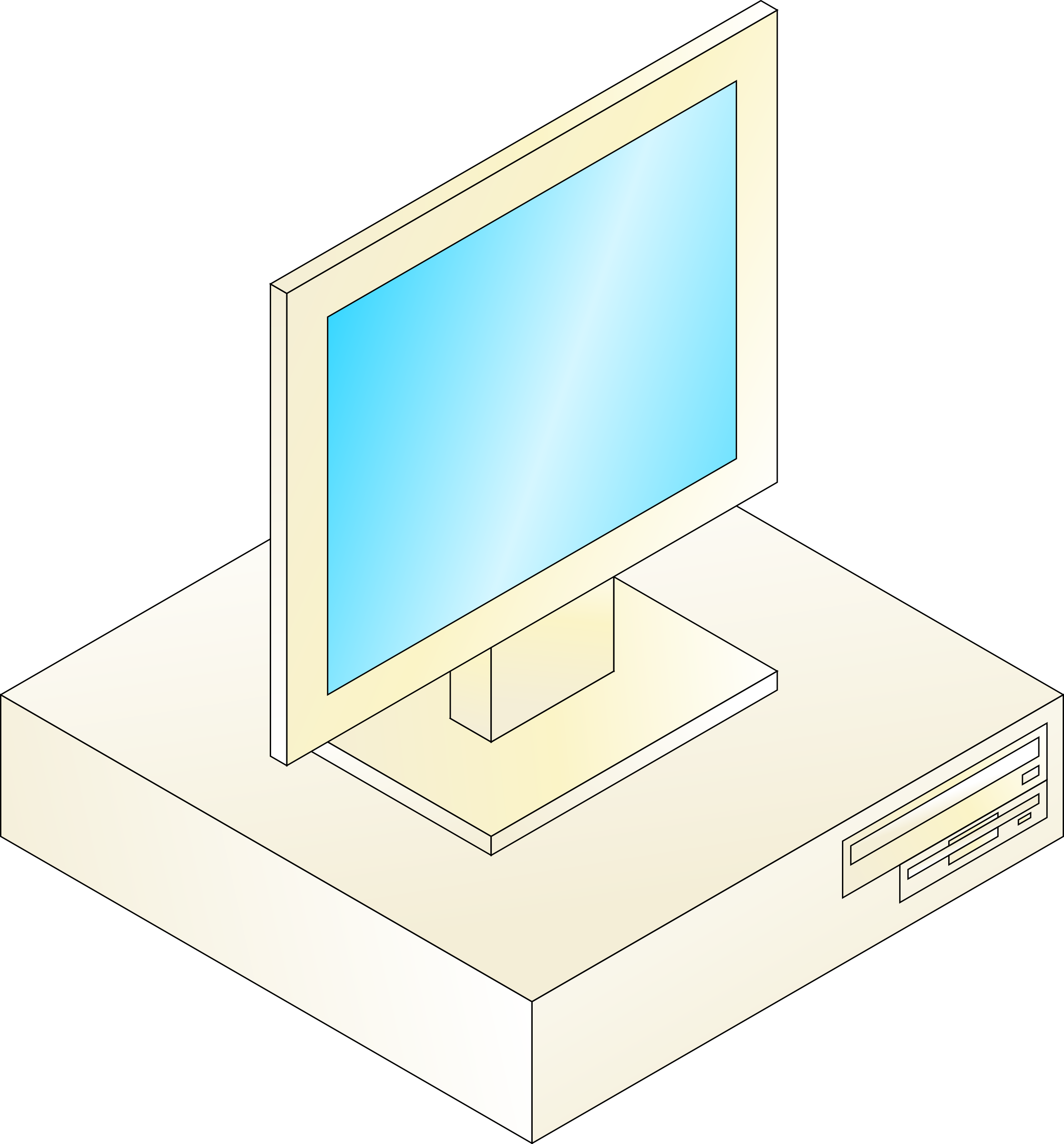 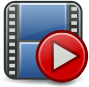 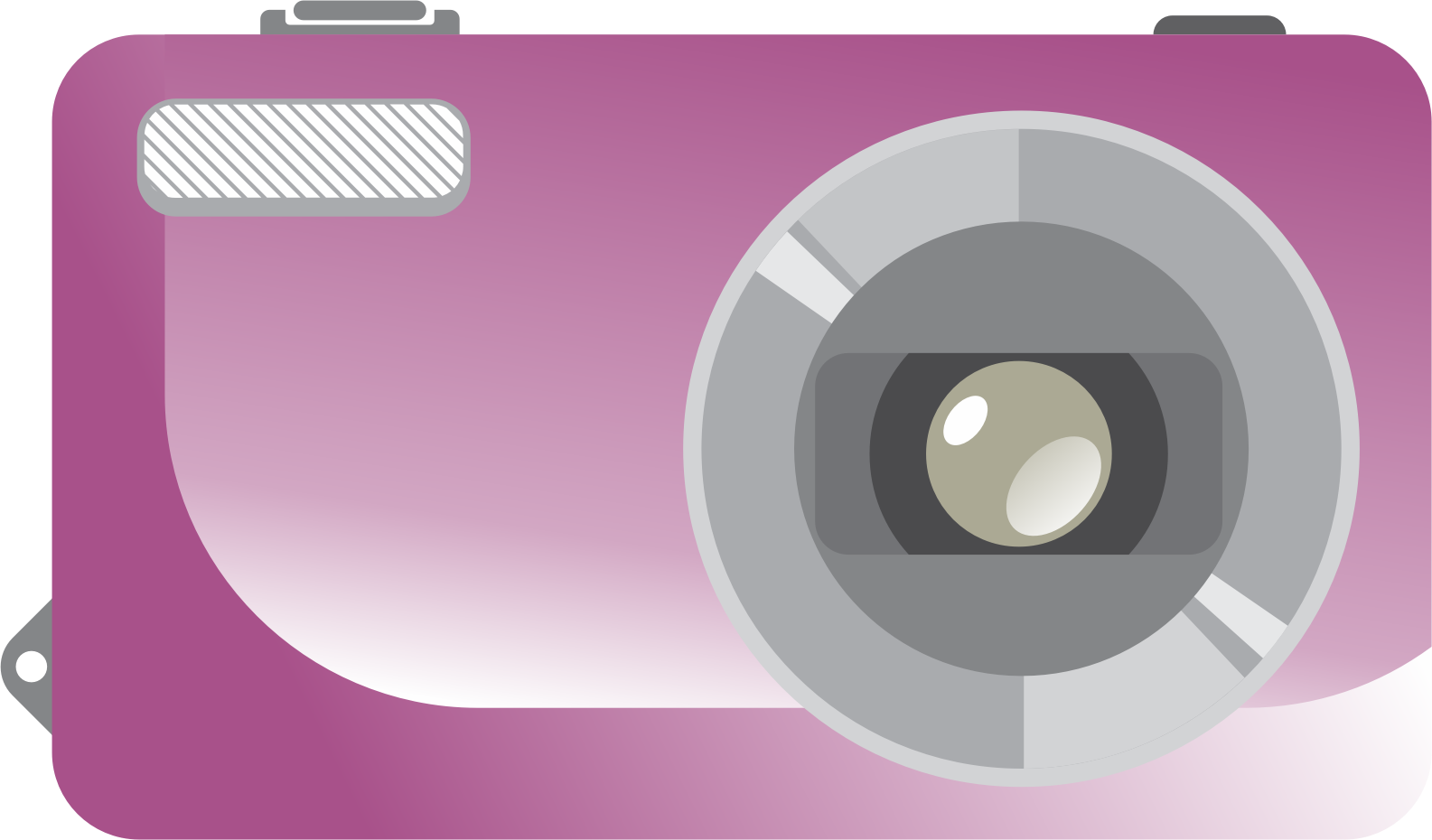 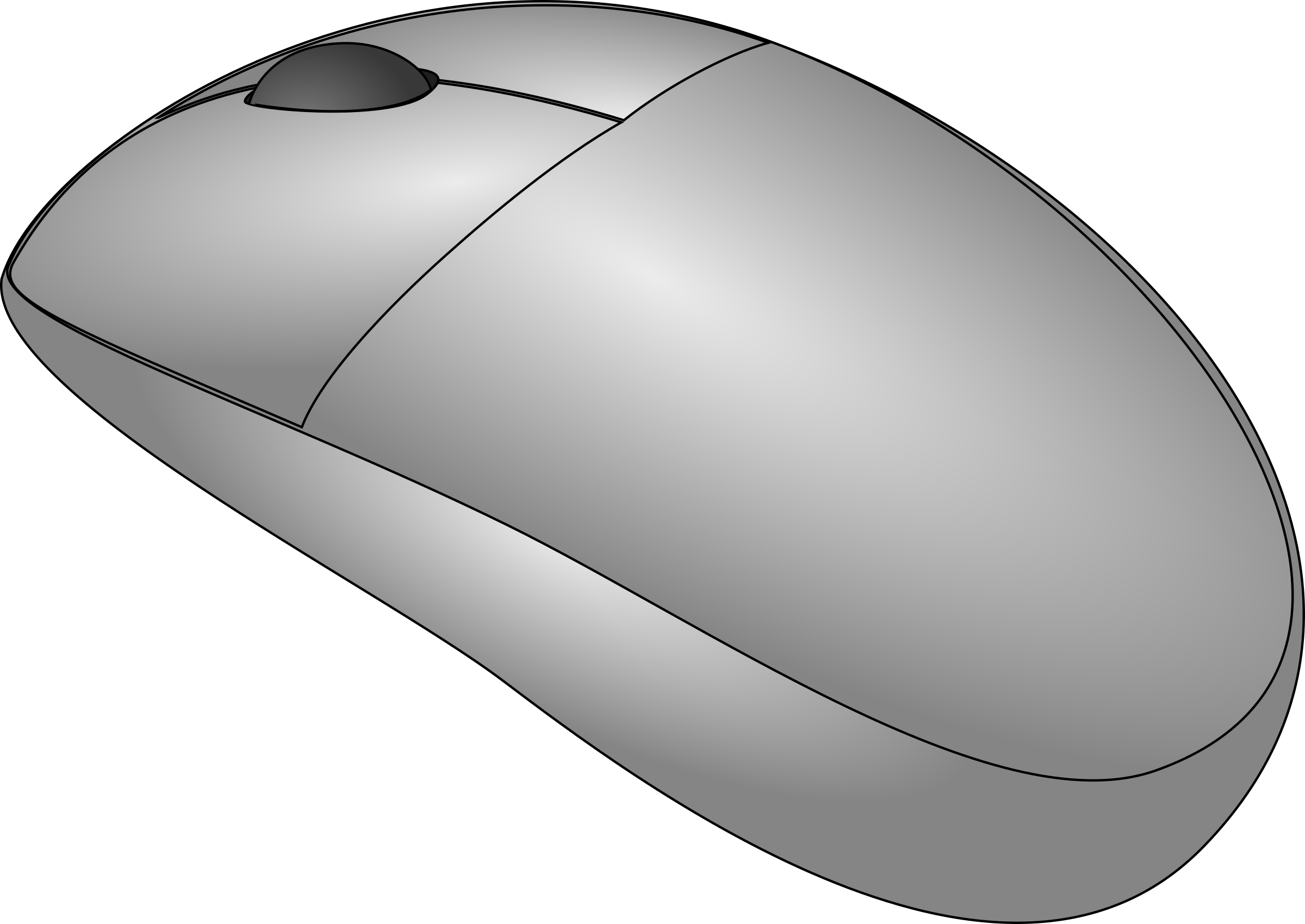 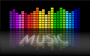 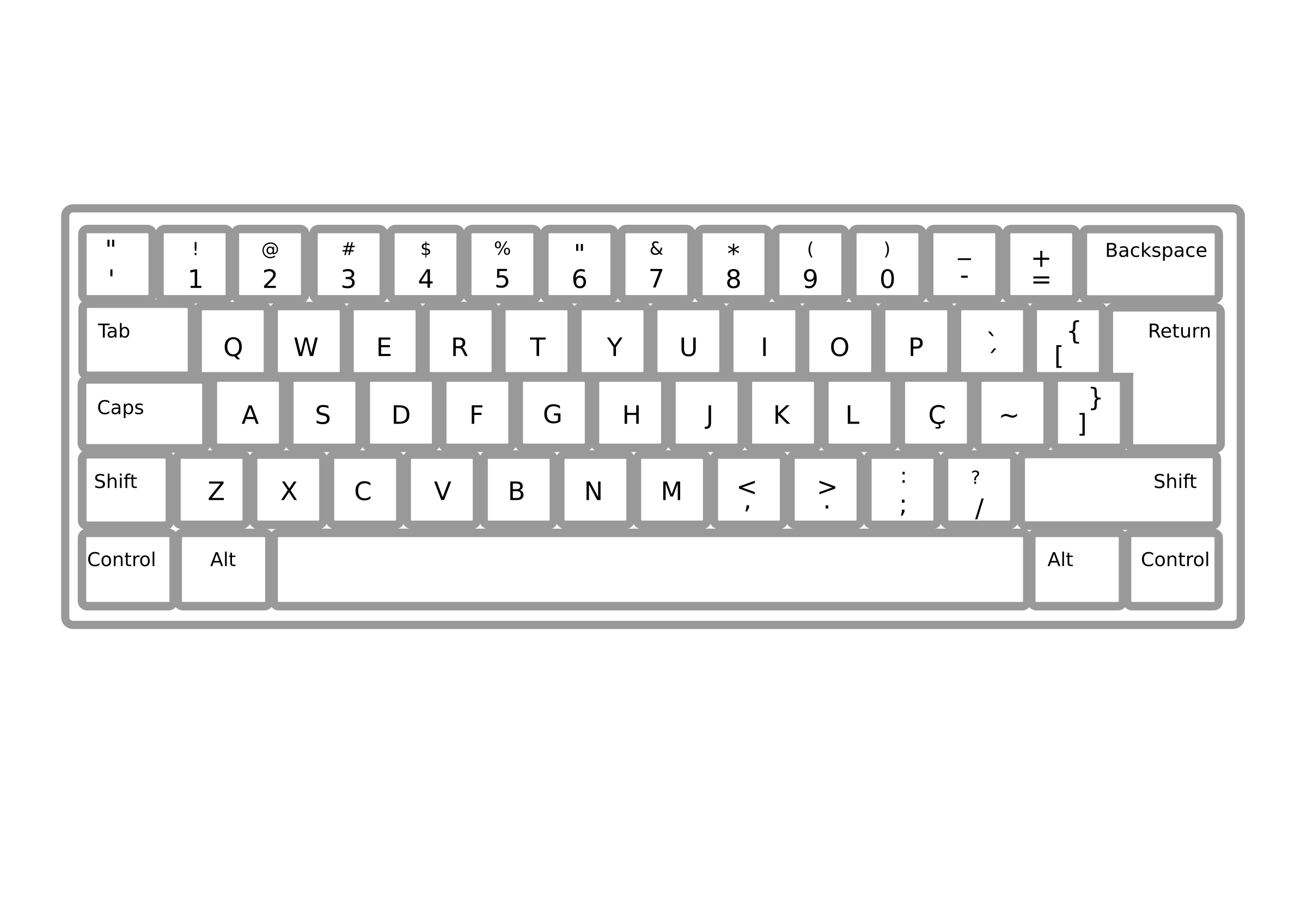 Look at the pictures. Think. Is this software or hardware?